Giới thiệu máy học
Học là gì?
ghi nhớ điều gì đó
học các sự kiện qua quan sát và thăm dò
cải thiện các kỹ năng vận động và/hay nhận thức qua việc luyện tập
tổ chức tri thức mới thành các biểu diễn tổng quát, hiệu quả
Trang 2
Thế nào là máy học (Machine Learning)
Máy học có nghĩa là việc mô hình hóa môi trường xung quanh  hay khả  năng một chương trình máy tính sinh ra một cấu trúc dữ liệu mới khác với cấu trúc hiện có. Chẳng hạn việc tìm ra những luật If…then… từ  tập dữ liệu đầu vào.
(Krzysztof J. Cios, Witold Pedrycz, Roman W. Swiniarski. Data Mining Methods for Knowledge Discovery. Kluwer Academic Publishers, 1998)
Tri thức
Mức độ trừu tượng
Thông tin
Dữ liệu
Số lượng
Thế nào là khám phá tri thức (knowledge discovery) ?
Khám phá tri thức là tìm ra những tri thức tiềm ẩn, những tri thức mới (không phải là những tri thức kinh điển, kinh nghiệm, …)
Phân loại máy học
Phân loại thô:
	Học giám sát (supervised learning)
	Học không giám sát (unsupervised learning)
Phân loại máy học
Cấp độ học: 	
 Học vẹt (Rote learning)
 Học theo giải thích (by explanation)
 Học theo ví dụ, trường hợp (by examples, cases)
 Học khám phá (by discovering)
Phân loại máy học
Cách tiếp cận:	
 Tiếp cận thống kê
 Tiếp cận toán tử logic
 Tiếp cận hình học (phân hoạch không gian, xây dựng cây định danh, …)
 Tiếp cận mạng Neural
 Tiếp cận khai mỏ dữ liệu
…
Ví dụ 1
Chương trình đoán ý nghĩ con người. Máy sẽ đoán người chơi nghĩ số 0 hay 1 trong đầu, người chơi sẽ phải trả lời cho máy biết là máy đã đoán đúng hay sai. Để từ đó máy tính sẽ học qui luật suy nghĩa của người chơi.
Học dựa trên cây định danh
Ví dụ:  Xây dựng các quy luật để kết luận một người như thế nào khi đi tắm biển thì bị cháy nắng. 
Ta gọi tính chất cháy nắng hay không cháy nắng là thuộc tính quan tâm (thuộc tính mục tiêu).
			R = {“cháy nắng”, “bình thường”}
Học dựa trên cây định danh
P = tập hợp 8 người quan sát được với  	4 thuộc tính : 
chiều cao (cao, trung bình, thấp), 
màu tóc (vàng, nâu, đỏ), 
cân nặng (nhẹ, TB, nặng), 
dùng kem (có, không)
Teân
Toùc
Ch.Cao
Caân Naëng
Duøng kem?
Keát quaû
Sarah
Vaøng
T.Bình
Nheï
Khoâng
Chaùy
Dana
Vaøng
Cao
T.Bình
Coù
Khoâng
Alex
Naâu
Thaáp
T.Bình
Coù
Khoâng
Annie
Vaøng
Thaáp
T.Bình
Khoâng
Chaùy
Emilie
Ñoû
T.Bình
Naëng
Khoâng
Chaùy
Peter
Naâu
Cao
Naëng
Khoâng
Khoâng
John
Naâu
T.Bình
Naëng
Khoâng
Khoâng
Kartie
Vaøng
Thaáp
Nheï
Coù
Khoâng
Thuật toán Quinlan
Với mỗi thuộc tính dẫn xuất A còn có thể sử dụng để phân hoạch, tính :
VA(j) = ( T(j , r1), T(j , r2) , …, T(j , rn) )
T(j, ri) = (tổng số phần tử trong phân hoạch có giá trị thuộc tính dẫn xuất A là j và có giá trị thuộc tính mục tiêu là ri )  ( tổng số phần tử trong phân hoạch có giá trị thuộc tính dẫn xuất A là j )
trong đó r1, r2, … , rn  là các giá trị của thuộc tính mục tiêu
Như vậy nếu một thuộc tính A có thể nhận một trong 5 giá trị khác nhau thì nó sẽ có 5 vector đặc trưng.
Thuật toán Quinlan
Một vector V(Aj ) được gọi là vector đơn vị nếu nó chỉ có duy nhất một thành phần có giá trị 1 và những thành phần khác có giá trị 0. 


 Thuộc tính được chọn để phân hoạch là thuộc tính có nhiều vector đơn vị nhất.
Thuật toán Quinlan
Xét ví dụ, luùc ban ñaàu (chöa phaân hoaïch)
VToùc (vaøng) = ( T(vaøng, chaùy naéng), T(vaøng, khoâng chaùy naéng)) 

Soá ngöôøi toùc vaøng laø : 4
Soá ngöôøi toùc vaøng vaø chaùy naéng laø : 2
Soá ngöôøi toùc vaøng vaø khoâng chaùy naéng laø : 2
Do ñoù: VToùc(vaøng) = (2/4 , 2/4) = (0.5, 0.5)
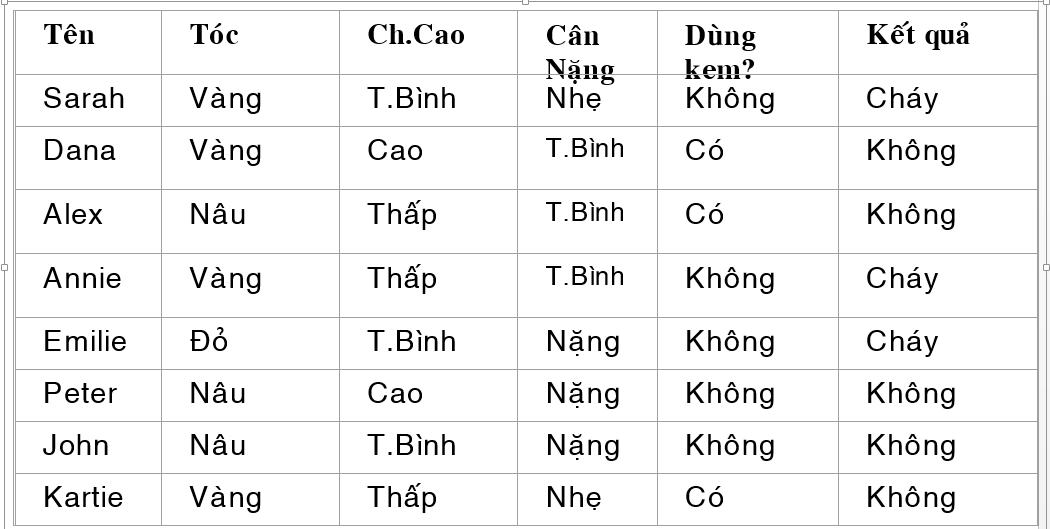 Thuật toán Quinlan
Töông töï 
VToùc(naâu) = (0/3, 3/3) = (0,1)  (vector ñôn vò) 
Soá ngöôøi toùc naâu laø : 3
Soá ngöôøi toùc naâu vaø chaùy naéng laø : 0
Soá ngöôøi toùc naâu vaø khoâng chaùy naéng laø : 3 
VToùc(ñoû) = (1/1, 0/1) = (1,0)  (vector ñôn vò) 
Toång soá vector ñôn vò cuûa thuoäc tính toùc laø 2
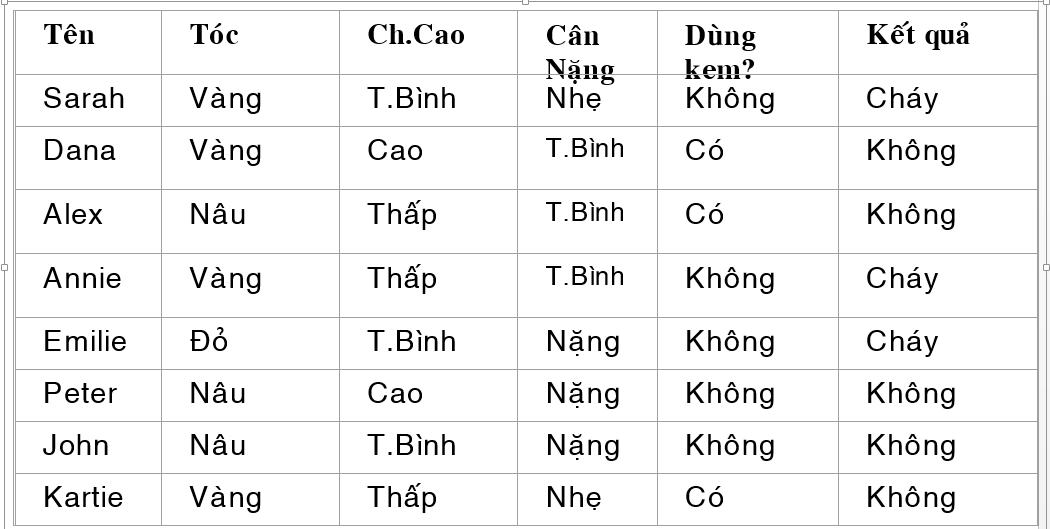 Thuật toán Quinlan
Caùc thuoäc tính khaùc ñöôïc tính töông töï
VC.Cao(Cao) = (0/2,2/2) = (0,1)
VC.Cao(T.B) = (2/3,1/3) 
VC.Cao(Thaáp) = (1/3,2/3)

VC.Naëng (Nheï) = (1/2,1/2) 
VC.Naëng (T.B) = (1/3,2/3)
VC.Naëng (Naëng) = (1/3,2/3)
VKem (Coù) = (3/3,0/3) = (1,0)
VKem (Khoâng) = (3/5,2/5)
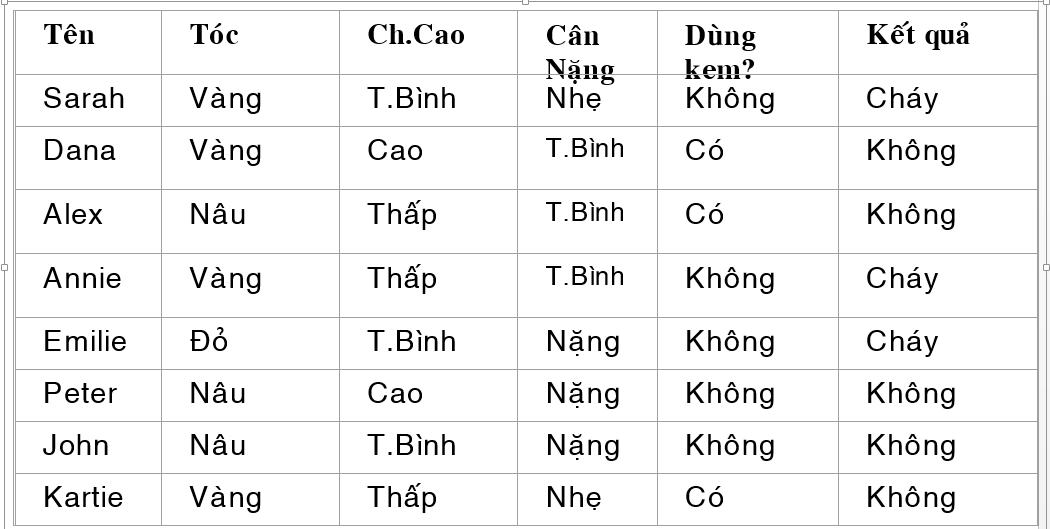 Thuật toán Quinlan
Nhö vaäy thuoäc tính maøu toùc coù soá vector ñôn vò nhieàu nhaát neân seõ ñöôïc choïn ñeå phaân hoaïch
Phaân hoaïch theo toùc vaøng (Pvaøng) laø coøn chöùa nhöõng ngöôøi chaùy naéng vaø khoâng chaùy naéng. 
Tieáp tuïc phaân hoaïch taäp naøy. 
Tính vector ñaëc tröng töông töï ñoái vôùi caùc thuoäc tính coøn laïi (chieàu cao, caân naëng, duøng kem).
Teân
Ch.Cao
Caân Naëng
Duøng kem?
Keát quaû
Sarah
T.Bình
Nheï
Khoâng
Chaùy
Dana
Cao
T.Bình
Coù
Khoâng
Annie
Thaáp
T.Bình
Khoâng
Chaùy
Kartie
Thaáp
Nheï
Coù
Khoâng
Thuật toán Quinlan
Trong phaân hoaïch Pvaøng, taäp döõ lieäu cuûa chuùng ta coøn laïi laø :
Thuật toán Quinlan
VC.Cao(Cao) = (0/1,1/1) = (0,1)
VC.Cao(T.B) = (1/1,0/1) = (1,0)
VC.Cao(Thaáp) = (1/2,1/2)

VC.Naëng (Nheï) = (1/2,1/2) 
VC.Naëng (T.B) = (1/2,1/2) 
VC.Naëng (Naëng) = (0,0)

VKem (Coù) = (0/2,2/2) = (0,1)
VKem (Khoâng) = (2/2,0/2) = (1,0)
Thuật toán Quinlan
Maøu toùc
Sarah
Dana
Annie
Kartie
Emmile
Duøng kem
Alex
Peter
John
Coù
Khoâng
Dana
Kartie
Sarah
Annie
2 thuoäc tính duøng kem vaø chieàu cao ñeàu coù 2 vector ñôn vò. Tuy nhieân, soá phaân hoaïch cuûa thuoäc tính duøng kem laø ít hôn neân ta choïn phaân hoaïch theo thuoäc tính duøng kem. Caây ñònh danh cuoái cuøng:
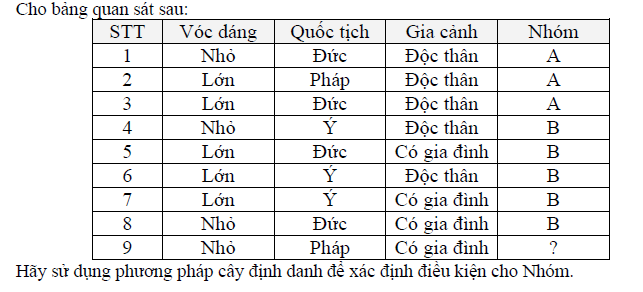 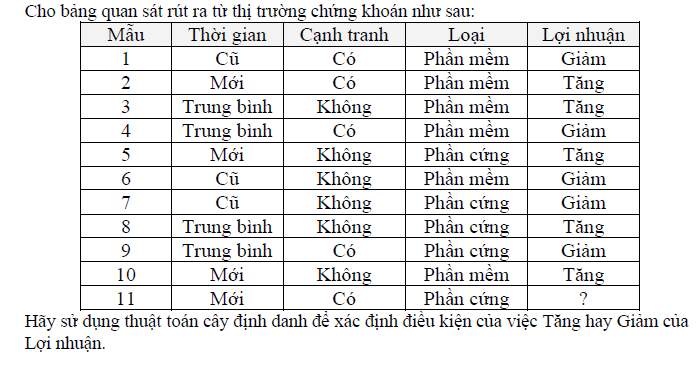